Click to edit Master title style
subtitle
Click to edit Master title style
subtitle
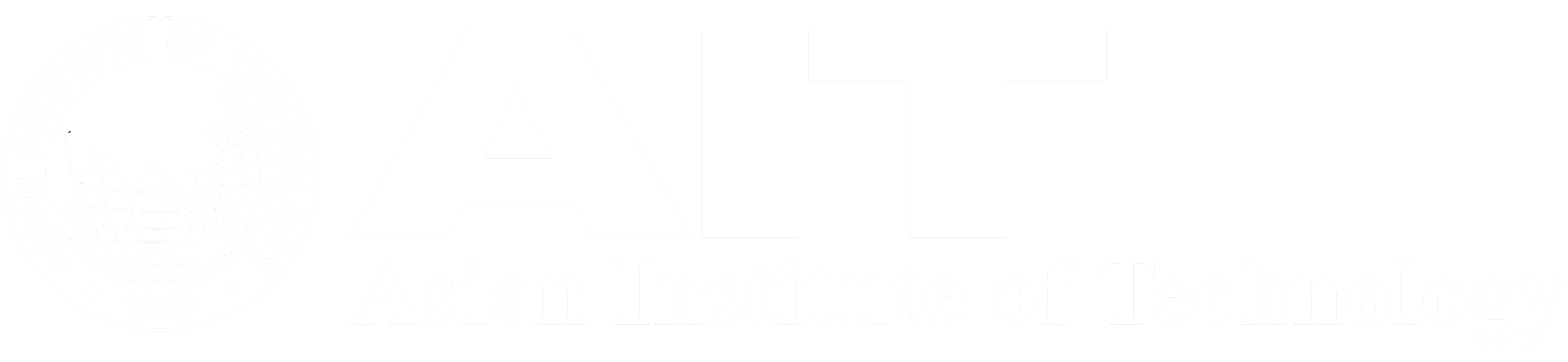 Title
subtitle